NORMAS YEAR5
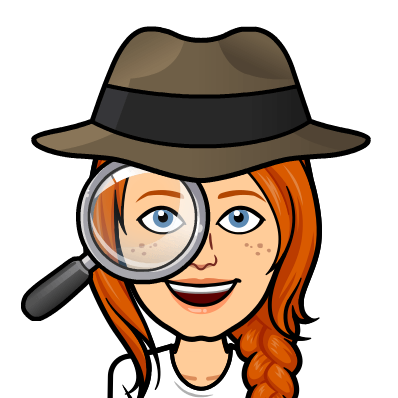 AL FINALIZAR CADA SESIÓN TENDRÉIS UNA MISIÓN POR REALIZAR. SI ESTÁ CORRECTA RECIBIRÉIS UN SELLO PARA INCLUIR A VUESTRO PASAPORTE.
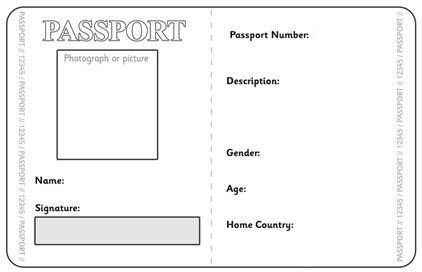 NÚMERO DE PASAPORTE:
EL PASAPORTE TENDRÁ QUE TENER TODOS LOS SELLOS PARA PODER TERMINAR EL CURSO.
CLASE:
SEXO:
NOMBRE Y APELLIDO
EDAD
FIRMA
PAÍS:
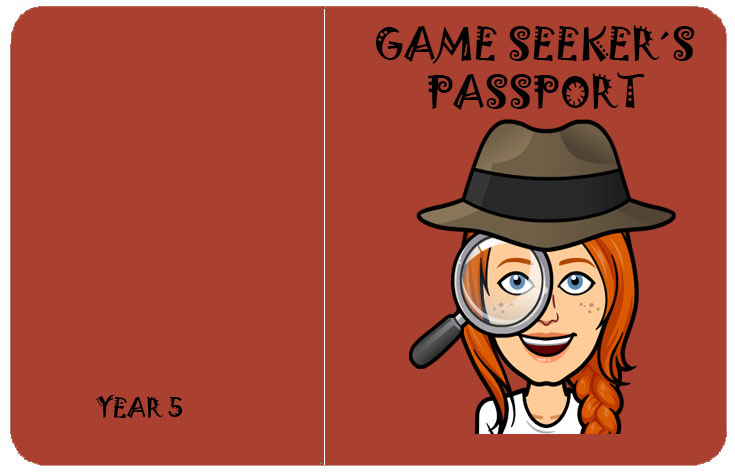 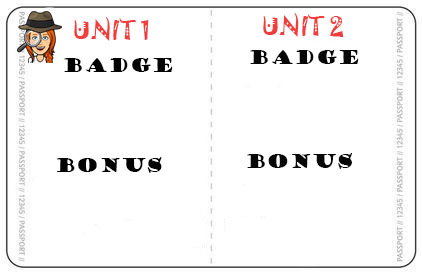 SESIÓN2
SESIÓN1
LOS SELLOS SE ESTAMPARÁN EN VUESTRO PASAPORTE.
SELLO
SELLO
EXTRA BONUS
EXTRA BONUS
SI TODA LA CLASE RECIBE EL SELLO REBECCA OS ENVIARÁ UN JUEGO.
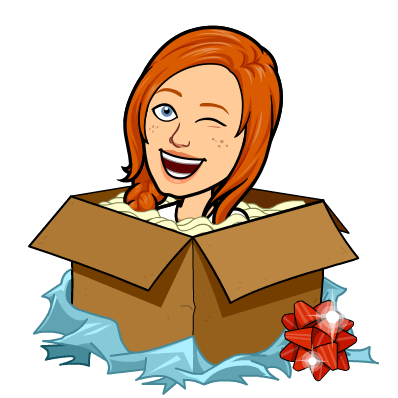 HABRÁ EXTRA BONUS PARA CONSEGUIR TARJETAS DE RECOMPENSA.
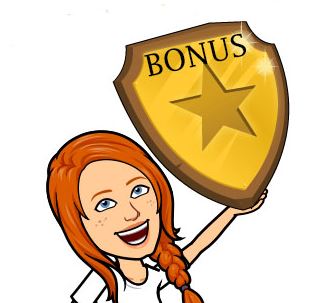 IREMOS MARCANDO NUESTRO RECORRIDO DE LOGROS EN UN MAPA.
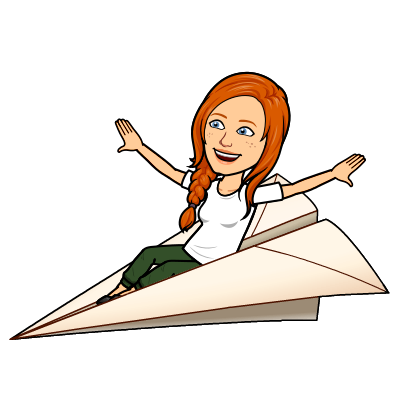 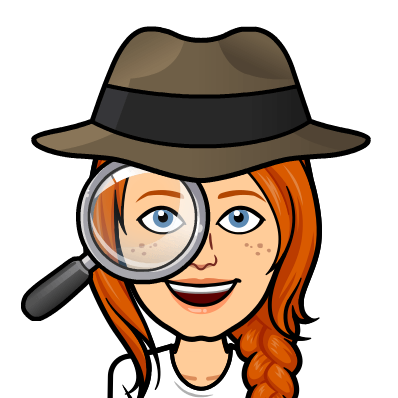 GOOD LUCK YEAR 5!
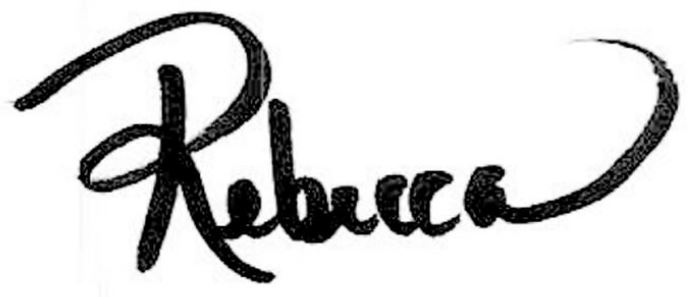 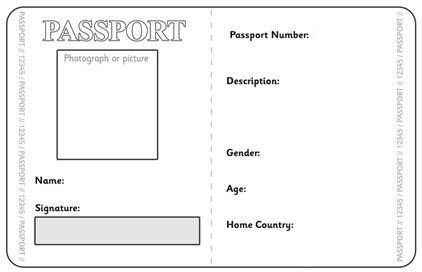 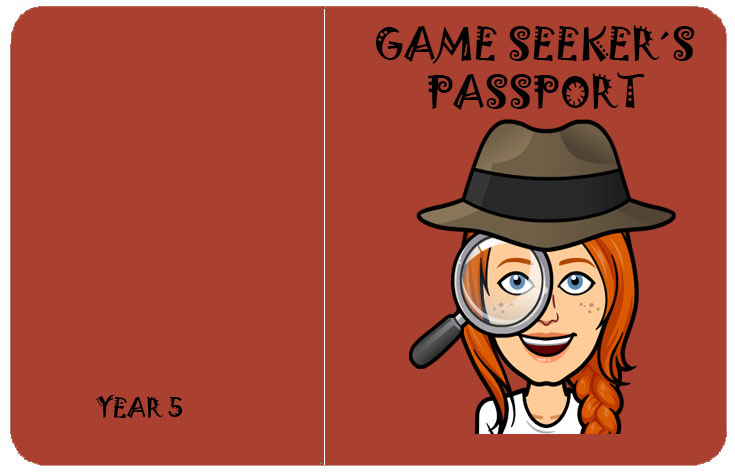 NÚMERO DE PASAPORTE:
CLASE:
SEXO:
NOMBRE Y APELLIDO
EDAD
FIRMA
PAÍS:
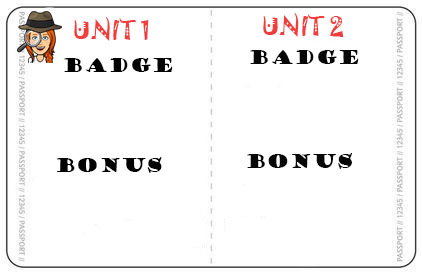 SESIÓN2
SESIÓN1
SELLO
SELLO
EXTRA BONUS
EXTRA BONUS
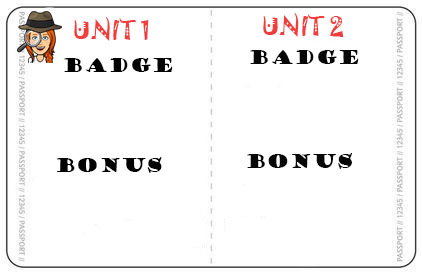 SESIÓN4
SESIÓN3
SELLO
SELLO
EXTRA BONUS
EXTRA BONUS